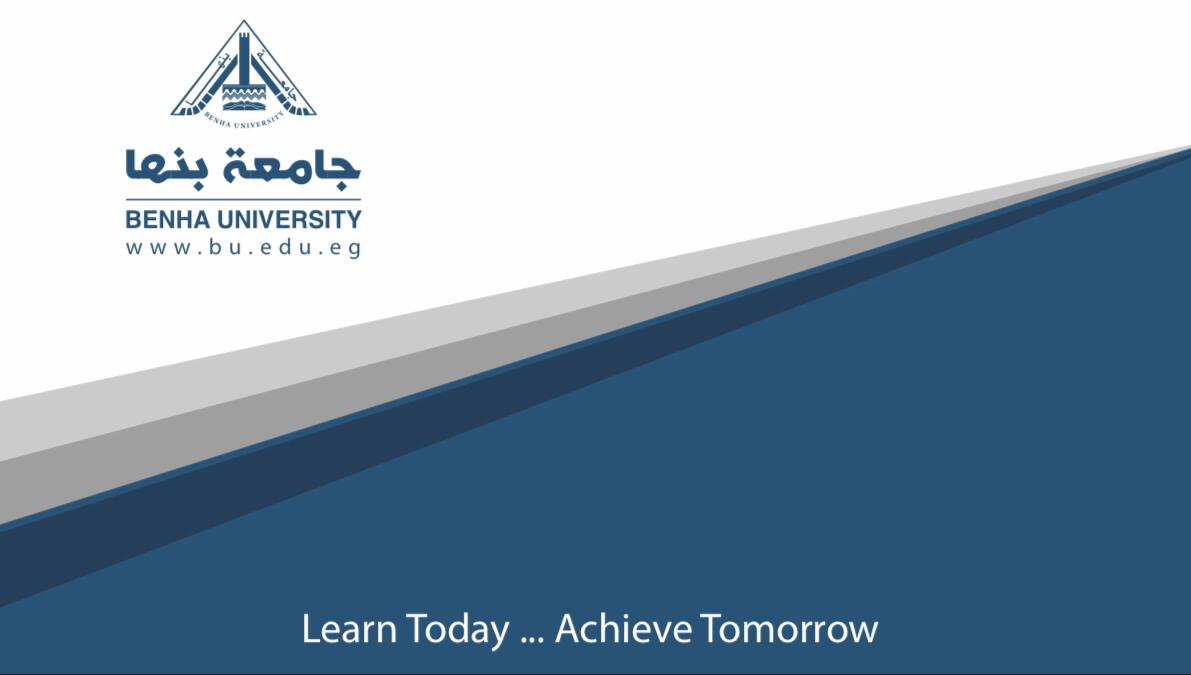 قسم اللغة الإنجليزية
الفرقة الثالثه
تحليل الخطاب
د/منة محمد سلامة المصري
2020
Introducing critical discourse analysis
According to (Coats 2004: 6), "Discourse is a stretch of written or spoken language". Through discourse individuals can interact and communicate and one of the important approaches to analyze discourse is critical discourse analysis (CDA).
CDA is a developing area of language study. It is not a single school or direction, but a comprehensive theoretical framework which consists of different, but related, perspectives that aim to present a critical analysis of language. CDA emerges in the late nineties as a group of scholars from different backgrounds who share some basics and principles, as Fairclough, Van Dijk, Wodak and Van leeuween.
CDA plays a pivotal role in addressing social problems and seeks a deep understanding of these issues. It also has the ability to bring together the social and the linguistic types of analysis. CDA shows the relationship between power, ideology and language and at the same time exposes social inequality, dominance and control. (Billing 2003: 38) believes that "the targets of critical discourse analysis are power elites that sustain social inequality and injustice".
CDA succeeds in bridging the gap between the micro and macro levels of analysis. The micro level "usually describes social actors and social interaction between these actors". On the other hand, the macro level usually speaks about "groups of social actors, institutions, organizations, whole state or societies and their relationships, such as power" (Van Dijk, 2003: 31). This idea is also expressed in (Wodak &Meyer, 2001; Fairclough, 1989; 1992 and 2003 and Van Dijk, 1993; 2000 and 2003).